Par priekšlikumiem valsts budžeta ieņēmumiem un izdevumiem 2016.gadam un ietvaram 2016.-2018.gadam
Finanšu ministrija
27.08.2015. MK atbalstītie priekšlikumi ieņēmumu daļas palielināšanai
2016
2017
2018
* Fiskālās ietekmes ietvaros tiks izvērtēta iespēja palielināt mēneša neapliekamā minimuma vai atvieglojuma par apgādībā esošām personām apmēru.
2
Solidaritātes nodoklis
Valsts sociālās apdrošināšanas obligāto iemaksu maksimālā apmēra atjaunošana ir ieviesusi darbaspēka nodokļu sistēmā regresivitāti
31.08.2015
4
Solidaritātes nodoklis
Ieviest solidaritātes nodokli no objekta, kas pārsniedz valsts sociālās apdrošināšanas obligāto iemaksu objekta maksimālo apmēru.
Pārsniedzot obligāto iemaksu objekta maksimālo apmēru (2015.gadā ir 48 600 euro (attiecas uz aptuveni 4,7 tūkst. darba ņēmēju)) tiek maksāts solidaritātes nodoklis.
31.08.2015
5
Solidaritātes nodoklis
Solidaritātes nodoklis ir pirmais solis, lai novērstu darbaspēka nodokļu regresivitāti. 
Solidaritātes nodoklis darbosies analogi VSAOI,  t.i.,
to ieturēs no VSAOI objekta, kurš pārsniegs VSAOI griestus;
nav dubulta ienākuma aplikšana, jo:
 līdz VSAOI griestiem par personu maksā VSAOI, bet par ienākumu virs pārsnieguma VSAOI vietā - solidaritātes nodokli
tāpat kā VSAOI darba ņēmēja daļu atskaitīs no ar IIN apliekamā ienākuma  
solidaritātes nodokļa likme = VSAOI likme (gan darba devējam, gan darba ņēmējam).
Sagaidāms, ka VSAOI griesti katru gadu palielināsies,  tādēļ palielināsies arī ieņēmumu apmērs, no kura uzsāk maksāt solidaritātes nodokli.
Solidaritātes nodoklis neradīs administratīvo slogu ne darba devējiem, ne darba ņēmējiem, jo:
tā iemaksas kārtība būs analoga VSAOI veikšanai
slieksni, kad VSAOI kļūst par Solidaritātes nodokli, identificēs VSAA &VID
solidaritātes nodokļa pārskaitīšanu no speciālā budžeta uz pamatbudžetu nodrošinās VSAA &VID
31.08.2015
6
Diferencētais neapliekamais minimums
FM priekšlikums diferencētā neapliekamā minimuma ieviešanai
31.08.2015
8
Kas notiek ieviešot diferencēto neapliekamo minimumu strādājošam ar nemainīgu mēnešalgu
31.08.2015
9
Diferencētais NM samazina ienākumu nevienlīdzību
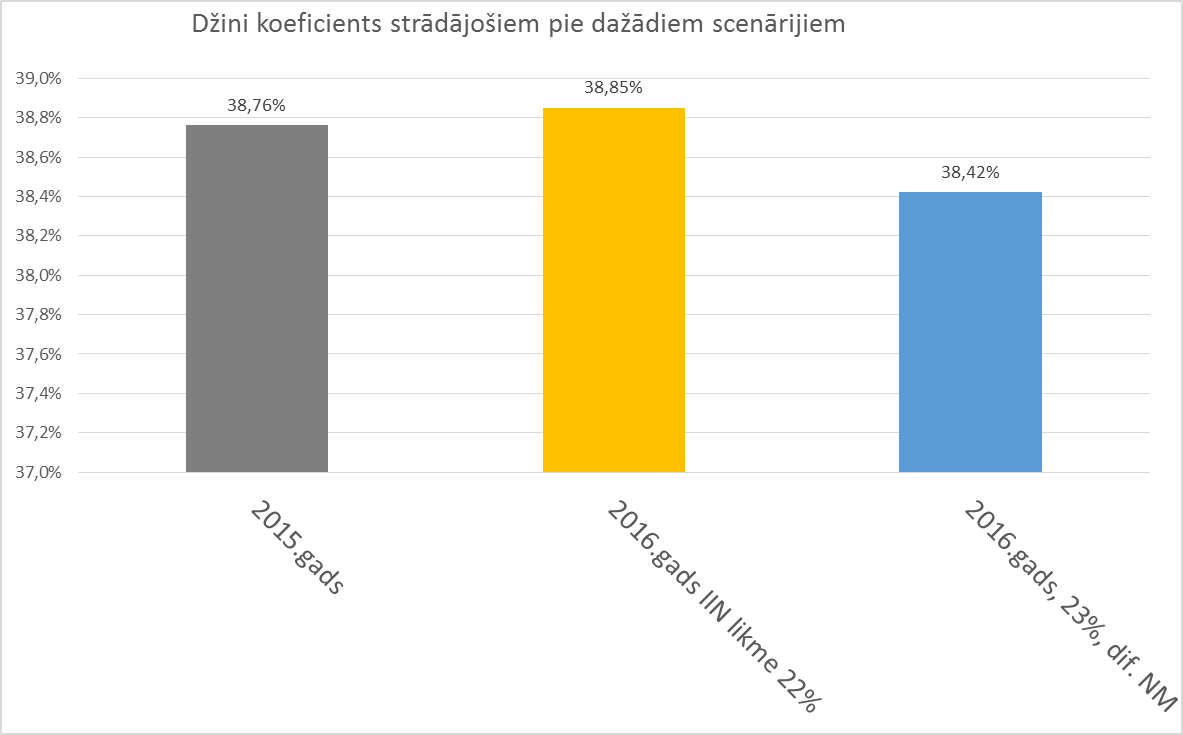 31.08.2015
10
Atvieglojuma par apgādībā esošām personām maksātāju loka sašaurināšana
Atvieglojuma par apgādībā esošām personām maksātāju loka sašaurināšana
27.08.2015. MK atbalstīts priekšlikums sašaurināt personu loku, par kurām maksātājs ir tiesīgs piemērot IIN atvieglojumu par apgādībā esošām personām (saglabājot atvieglojumu bērniem līdz 24 gadiem un sociāli jūtīgām grupām)*
 
Ietekme  +25 milj. euro gadā (pašvaldību budžets +20 milj. euro).
Mērķis: daļēji kompensēt darba ņēmējiem iepriekš atbalstītos pasākumus (IIN likme, AAP loka sašaurināšana, Solidaritātes nodoklis)
FM         mēneša neapliekamā minimumu palielināšanā par 10 euro.
Fiskālā ietekme -17 milj. euro.
NA          atvieglojumu par apgādībā esošām personām 
(Iepēja 30 euro. Fiskālā ietekme ir -16 milj. euro)
* Fiskālās ietekmes ietvaros tiks izvērtēta iespēja palielināt mēneša neapliekamā minimuma vai atvieglojuma par apgādībā esošām personām apmēru.
31.08.2015
12
AAP jau vairākkārt ir palielināts un pašreiz tā apmērs par 90 EUR/mēn. pārsniedz NM apmēru
No kopējā nodokļu maksātāju skaita, kuriem ir apgādībā esošas personas, 32,4% ir nodokļu maksātāji, kuru ienākumi no algota darba nepārsniedz 360 euro mēnesī
Nodokļu maksātāju skaits, kuriem ir apgādībā esošas personas, sadalījumā pēc ienākumiem no algota darba
Avots: VID informācija uz 2015.gada martu
31.08.2015
14
Informācijas apmaiņas procesa uzlabošana starp finanšu iestādēm un Valsts ieņēmumu dienestu
Informācijas apmaiņas procesa uzlabošana starp finanšu iestādēm un Valsts ieņēmumu dienestu
MK š.g. 25.augusta sēdē atbalstīts priekšlikums.
Kredītiestādes un maksājumu pakalpojumu iestādes ar 2016.gada 1.aprīli sniegs informāciju Valsts ieņēmumu dienestam par aizdomīgiem darījumiem (nodokļu jomā). Informācija tiks izmantota nodokļu administrēšanas risku atklāšanai un novēršanai.
2014.gadā Kontroles dienestam kredītiestādes ir sniegušas 15 tūkstošu ziņojumu par aizdomīgiem darījumiem.
31.08.2015
16
Izložu un azartspēļu nodoklis
Izložu un azartspēļu nodoklis
MK sēdē 25.08.2015. (ņemot vērā NA iniciatīvas) tika nolemts virzīt grozījumus azartspēļu nodokļu un nodevu likmēs. Rezultātā  Finanšu ministrijai ir jāsagatavo grozījumus likumā “Par izložu un azartspēļu nodevu un nodokli” atbilstoši valdību veidojošās koalīcijas sadarbības partneru ierosinājumam, kas paredz paaugstināt azartspēļu nodokļu un nodevu likmes vidēji par 4% līdz 11% (spēļu automātiem) (3 gadus, katru gadu šāds pieaugums) un samazināt nodevu par interaktīvo azartspēļu licences izsniegšanu līdz 100000 eiro, sākot ar 2016.gadu. 
 
Pēdējos gadus, kopš 2012.gada 1.janvāra, azartspēļu nodevu un nodokļu likmes nav mainījušās, jo ar 2019.gadu paredzēts ieviest vienoto azartspēļu kontroles un uzraudzības sistēmu, kuras ieviešanai uzņēmējiem ir jāuzkrāj līdzekļi. Azartspēļu automātu saslēgšanā vienotā tīklā (ēnu ekonomikas apkarošanas pasākums) vidēji vienam nozares uzņēmumiem varētu izmaksāt ap 0,5 miljoni eiro. 

Nozarē 15 uzņēmumi, no kuriem 4 nozarē dominējošie, tādēļ pastāv risks, ka krass nodokļu pieaugums 3 gadu laikā vienlaicīgi ar papildu pienākumiem attiecībā uz azartspēļu automātiem var radīt ēnu ekonomikas palielināšanās risku un azartspēļu automātu samazināšanas risku spēļu zālēs.
31.08.2015
18
Izložu un azartspēļu nodoklis
Priekšlikums – 
Lemt par  azartspēļu nodokļu un nodevu likmes paaugstināšanu 2016.gadā, ņemot vērā gan nozares saistības uzraudzības pastiprināšanai, gan faktiskos finanšu rādītājus
Par likmēm no 2017.gada lemt 2016.gadā, vienlaikus pieņemot nozares regulējošo likumu paketi
19
Minimālās algas palielināšana
Minimālās algas palielināšana
Minimāla alga 360

        367        370 
         LM              FM  (pēc sarunām NTSP apakškomiteju)
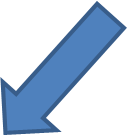 31.08.2015
21
Fiskālā bilance palielinot minimālo algu līdz 370 euro
31.08.2015
22
Budžeta izdevumi
23
Valsts budžeta 2016.gada bāzes izdevumu pārskatīšana (horizontāls izdevumu samazinājums 3% apmērā)
Sagatavojot piedāvājumu valsts budžeta bāzes izdevumu pārskatīšanai, tika nolemts nesamazināt izdevumus:
neatkarīgajām institūcijām;
Korupcijas novēršanas un apkarošanas birojam; 
valsts aizsardzībai un drošībai (AiM, IeM, TM (Satversmes aizsardzības birojam (SAB), Ieslodzījuma vietu pārvaldei); 
62.resoram “Mērķdotācijas pašvaldībām”, 64.resoram “Dotācija pašvaldībām” (Dotācija pašvaldību finanšu izlīdzināšanas fondam) un 74.resoram “Gadskārtējā valsts budžeta izpildes procesā pārdalāmais finansējums”; 
izglītībai (IzM), izņemot administratīvos izdevumus; 
LM pamatbudžetā – sociālajiem pabalstiem, izdienas pensijām un piemaksām pie vecuma un invaliditātes pensijām, valsts atbalstam sociālajai apdrošināšanai, sociālās rehabilitācijas valsts programmām, aprūpei valsts sociālās aprūpes institūcijās; speciālajā budžetā – valsts pensiju speciālajam budžetam, nodarbinātības speciālajam budžetam, darba negadījumu speciālajam budžetam, invaliditātes, maternitātes un slimības speciālajam budžetam; 
ēnu ekonomikas mazināšanas pasākumiem; 
pasākumiem, kas skar atlīdzību (t.sk., minimālās mēneša darba algas pieauguma kompensācijai un minimālās mēneša darba algas paaugstināšanai); 
VM – medicīnas izglītībai un veselības aprūpes nodrošināšanai;
TM – Uzturlīdzekļu garantiju fondam; 
ZM – augstākajai izglītībai; 
KM – kultūrizglītībai; 
iemaksām starptautiskajās organizācijās, kārtējiem maksājumiem Eiropas Savienības budžetā un valsts parāda apkalpošanas izdevumiem; 
izdevumiem no maksas pakalpojumiem, ilgtermiņa saistībām (VAS “Valsts nekustamie īpašumi” īstenojamiem projektiem un pasākumiem, jaunas ieslodzījuma vietas būvniecībai Liepājā);
SM (mērķdotācijām pašvaldību autoceļiem (ielām) un dotācijām sabiedriskā transporta pakalpojumu sniedzējiem ar braukšanas maksas atvieglojumiem saistīto zaudējumu segšanai u.c.
24
Izdevumu pasākumi: valsts budžeta bāzes izdevumu pārskatīšana (horizontāls izdevumu samazinājums par 1% vai 3% vai 5%)
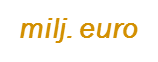 25
Valsts budžeta 2016.gada bāzes izdevumu pārskatīšana (horizontāls izdevumu samazinājums 3% apmērā)
26
Ministrijām neatliekamo pasākumu īstenošanai piešķirtais finansējums (euro)*
27
Izdevumi, kurus paredzēts nodrošināt no Aizsardzības ministrijas budžeta (euro)
28
Aizsardzībai paredzētais finansējums nodrošina 2% no IKP 2018.gadā
29
Sagatavotie priekšlikumi 2016.gada izdevumiem salīdzinājumā ar 2015.gada izdevumiem (%)*
30
*Samazinājumi saistīti ar pabeigtiem vienreizējiem pasākumiem
Neatkarīgo institūciju pieprasījums
Ministru kabineta 2015.gada 27.augusta ārkārtas sēdē nolemts: nepiemērot 3% samazinājumu KNAB
Valdība ir uzklausījusi neatkarīgo institūciju viedokli Ministru kabineta 2015.gada 25. un 27.augusta sēdē.
31
Izdevumu valsts pamatfunkciju īstenošanai izmaiņas (%)
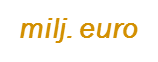 Radio un televīzija
Piešķirtais finansējums neatliekamo pasākumu īstenošanai:

2016., 2017. un 2018.gadam 144 000 euro Briseles korespondenta darbības nodrošināšanai un pārraides nodrošināšanai paredzētie izdevumi
* maksimāli pieļaujamais valsts budžeta izdevumu apjoms (projekts)
32
Izdevumu valsts pamatfunkciju īstenošanai izmaiņas (%)
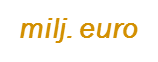 Valsts kontrole
Augstākā tiesa
* maksimāli pieļaujamais valsts budžeta izdevumu apjoms (projekts)
33
Izdevumu valsts pamatfunkciju īstenošanai izmaiņas (%)
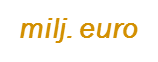 Satversmes tiesa
Piešķirtais finansējums neatliekamo pasākumu īstenošanai:

2016.gadam 55 000 euro apmērā, lai nodrošinātu Eiropas Starptautisko tiesību asociācijas konferences līdzfinansējumu
* maksimāli pieļaujamais valsts budžeta izdevumu apjoms (projekts)
34
Izdevumu valsts pamatfunkciju īstenošanai izmaiņas (%)
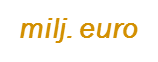 Prokuratūra
Piešķirtais finansējums neatliekamo pasākumu īstenošanai:

2016.gadam 346 181 euro, 2017.gadam 270 172 euro, 2018.gadam 208 614 euro Prokuratūras informācijas tehnoloģiju infrastruktūras drošības pilnveidošanai un nepieciešamā drošības līmeņa nodrošināšanai;

2016.gadam 46 045 euro, 2017. un 2018.gadam 8 878 euro katru gadu Noziedzīgi iegūtu līdzekļu legalizācijas novēršanas dienesta kapacitātes stiprināšanai  saistībā ar jaunu funkciju izpildi noziedzīgi iegūtu līdzekļu legalizācijas un terorisma finansēšanas risku novēršanā.
* maksimāli pieļaujamais valsts budžeta izdevumu apjoms (projekts)
35
Izdevumu valsts pamatfunkciju īstenošanai izmaiņas (%)
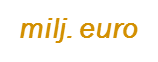 Tiesībsarga birojs
Piešķirtais finansējums neatliekamo pasākumu īstenošanai:

2016., 2017. un 2018.gadam 23 401 euro katru gadu (atlīdzībai, tai skaitā 18 858 euro atalgojumam), lai nodrošinātu ārzemnieku piespiedu izraidīšanas procesa novērošanu.
* maksimāli pieļaujamais valsts budžeta izdevumu apjoms (projekts)
36
Izdevumu valsts pamatfunkciju īstenošanai izmaiņas (%)
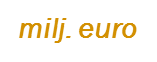 Saeima
Valsts prezidenta kanceleja
2015.gadā plānots finansējums Latvijas Prezidentūras Eiropas Savienības Padomē nodrošināšanai un ēkas Jēkaba 6/8 kapitālajam remontam un rekonstrukcijai
2015.gadā paredzēts finansējums Rīgas pils Priekšpils aprīkojuma un mēbeļu restaurācijai, jaunu reprezentācijas mēbeļu iegādei un izgatavošanai
* maksimāli pieļaujamais valsts budžeta izdevumu apjoms (projekts)
37
Izdevumu valsts pamatfunkciju īstenošanai izmaiņas (%)
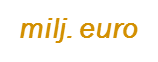 Sabiedrisko pakalpojumu regulēšanas komisija
* maksimāli pieļaujamais valsts budžeta izdevumu apjoms (projekts)
38
Jautājumi, par kuriem būtu jāpieņem lēmums
Ministru kabineta sēdē nepieciešams turpināt diskusijas par šādiem jautājumiem:

Priekšlikumi ienākumu nevienlīdzības mazināšanai (Diferencētā neapliekamā minimuma ieviešana no 2016.gada)

2.  Minimālā alga no 2016.gada

2. Kultūras ministrijas pieteiktie aizsardzības pasākumi (Informācija klasificēta).

3. Par Ekonomikas ministrijas sagatavoto konceptuālo ziņojumu „Kompleksi pasākumi elektroenerģijas tirgus attīstībai”. (Jautājums tiks skatīts 31.08.2015.)
39
Paldies par uzmanību!
40